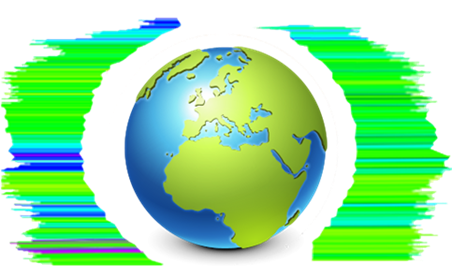 5-я Международная научно-техническая конференция «Современная психофизиология. Технология виброизображения»
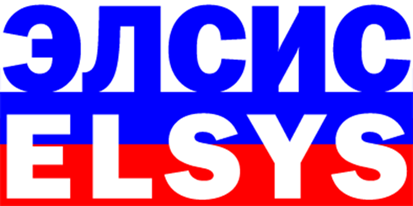 Разработка многофакторных стимулов для адаптивного психофизиологического тестирования множественного интеллекта и пороков личности
Николаенко Я.Н
к.пс.н
ООО «Многопрофильное предприятие «Элсис»
 РФ, Санкт-Петербург, 202
Эволюция стимулов. История MI-Sins
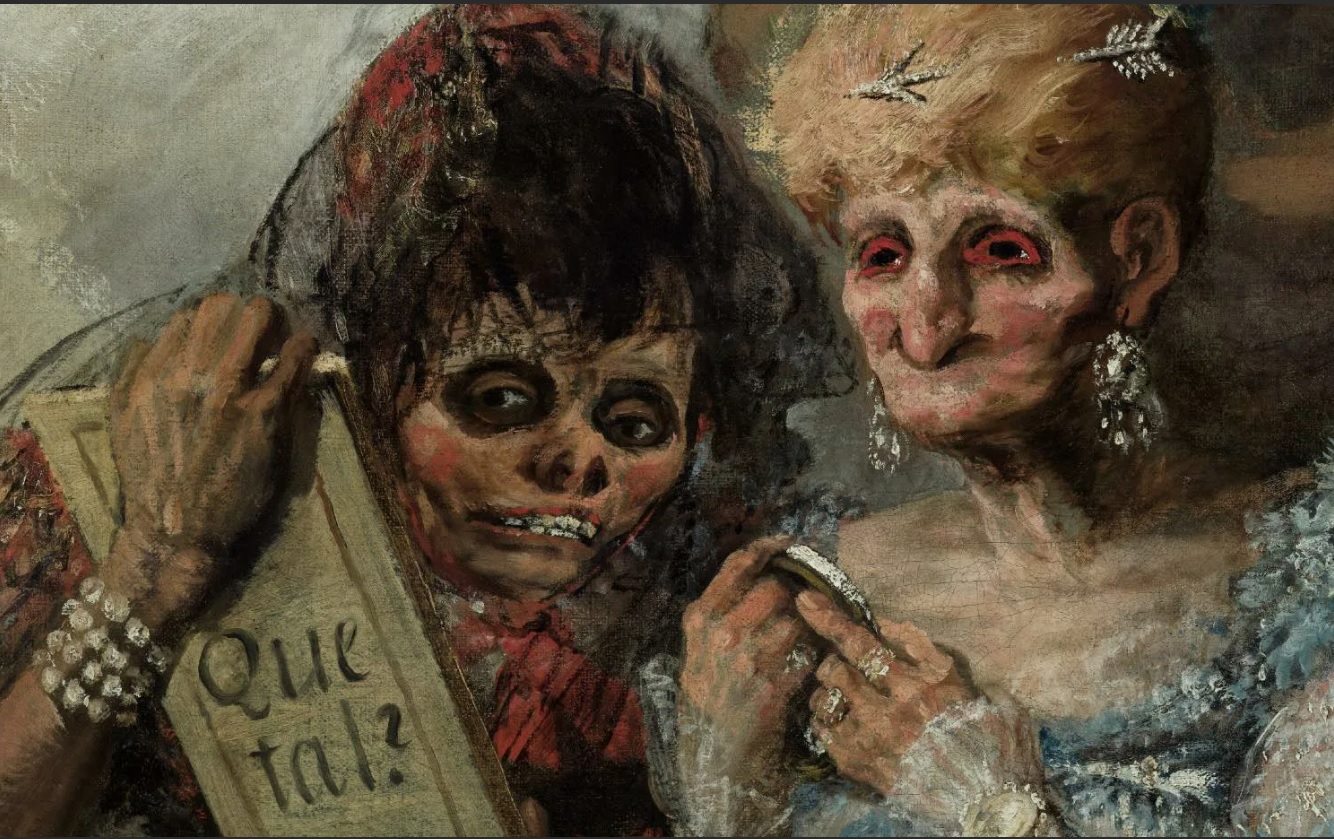 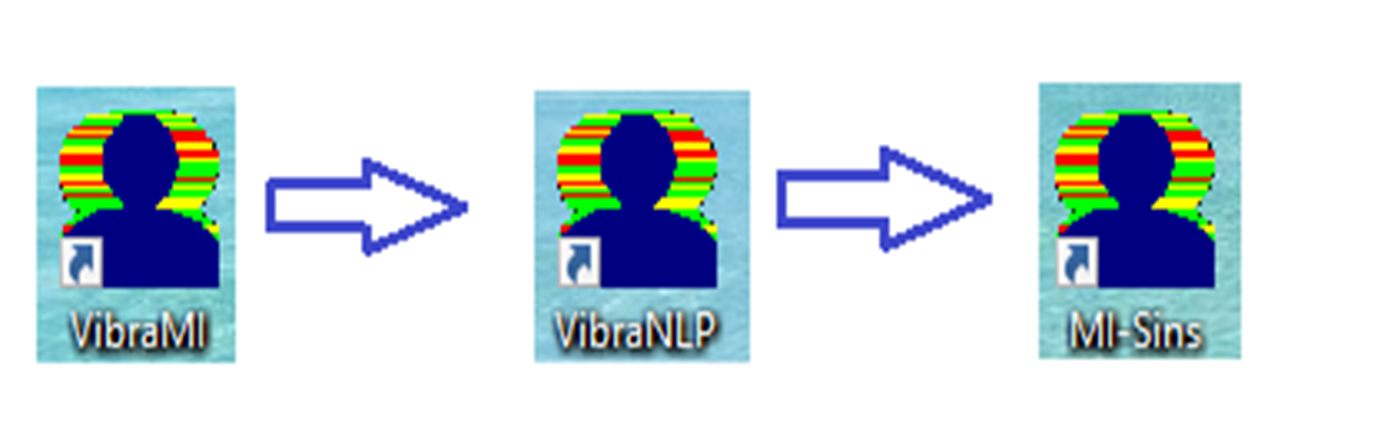 [Speaker Notes: На прошлых конференциях были представлены доклады о программе ВибраНЛП и основных принципах адаптивного тестирования и нейролингвистического профайлинга. Развитие изложенных принципов привело к созданию программы детального профайлинга]
От VibraNLP к VibraMI-Sins
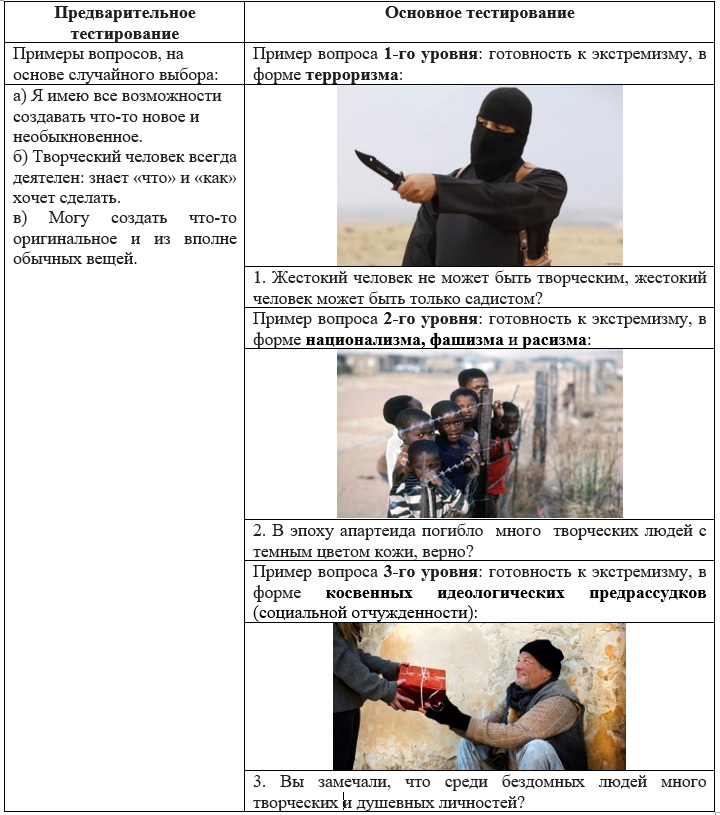 VibraNLP – психологический и психофизиологический профайлинг отклоняющегося поведения . 
VibraNLP – может решать любые практические задачи технического профайлинга, в пределах 3 факторов риска отклоняющегося поведения (в том числе – противоправного)
[Speaker Notes: На прошлых конференциях были представлены доклады о программе ВибраНЛП и основных принципах адаптивного тестирования и нейролингвистического профайлинга. VibraNLP включает в себя 144 утверждения и 144 зрительных стимула; по 72 на предварительное и основное тестирование; по 6 равнозначных по смысловой нагрузке вопросов на каждый измеряемый параметр.]
Еще один пример успешного применения VibraNLP
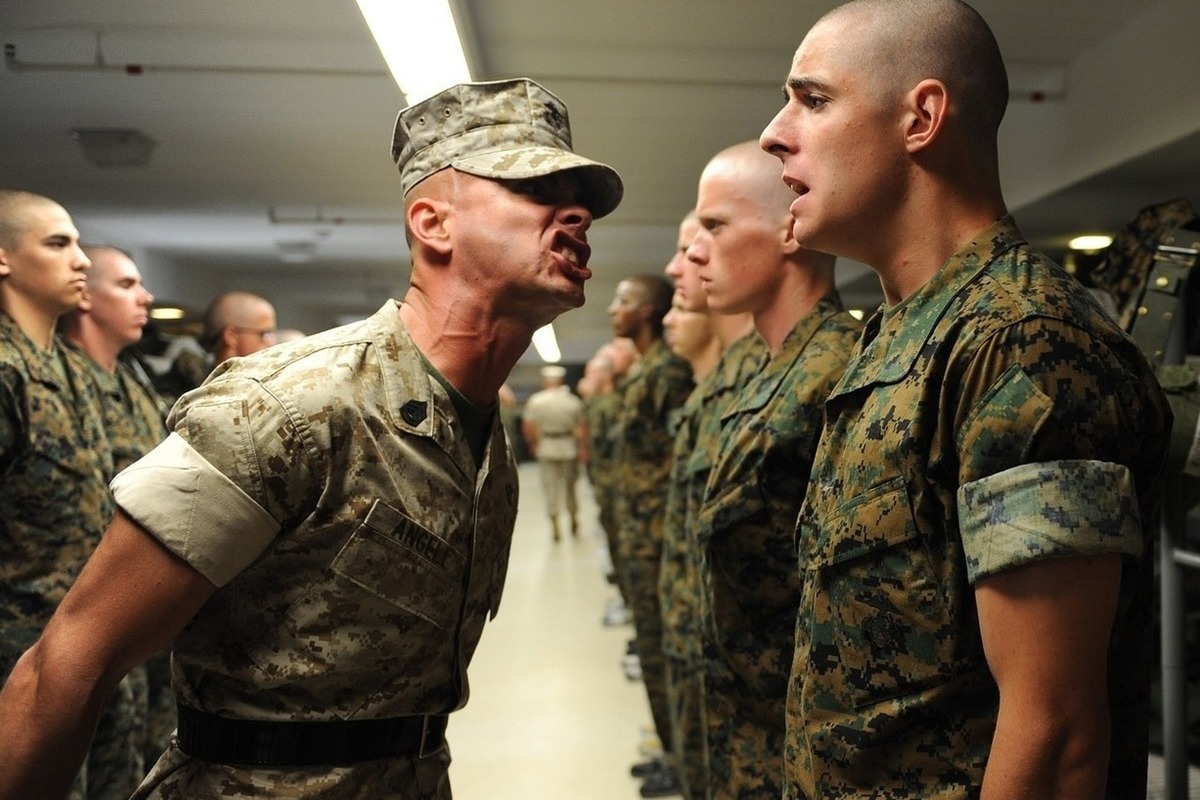 Выявление и профилактика превышений и злоупотребления должностными полномочиями  - одно из приоритетных направлений оценки командного состава вооруженных сил в большинстве государств мир (NATO IS, 2003)

Исследуемые факторы риска:
несанкционированное применение оружия; 
наркотическая зависимость; 
суицидальное поведение.
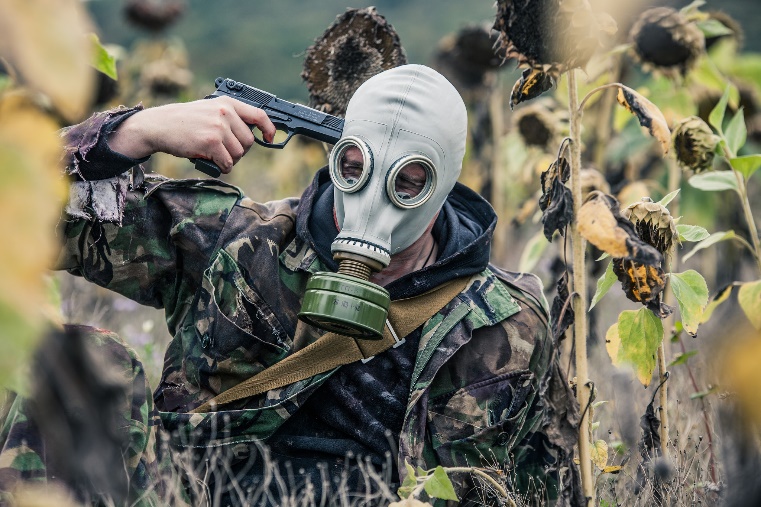 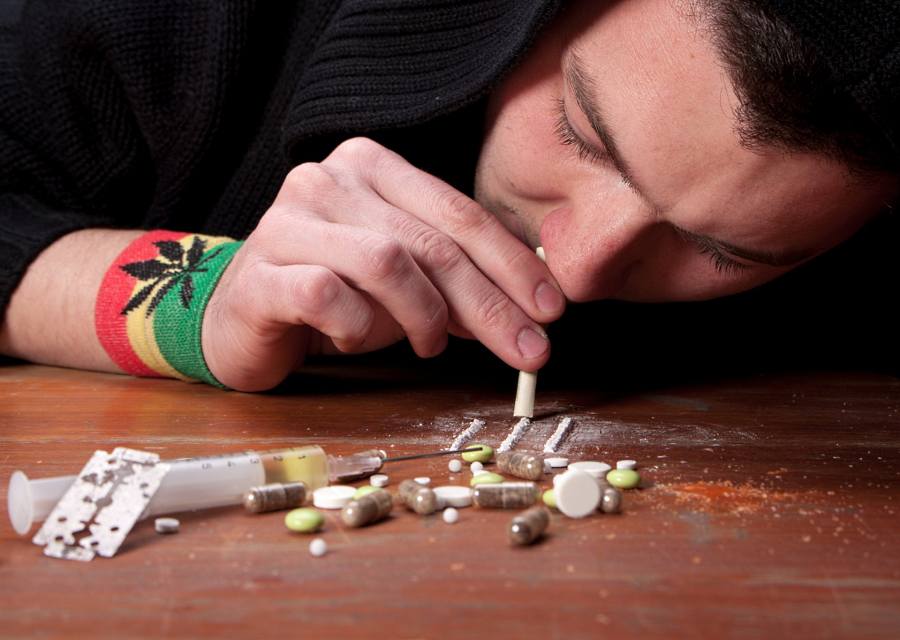 [Speaker Notes: На прошлых конференциях были представлены доклады о программе ВибраНЛП и основных принципах адаптивного тестирования и нейролингвистического профайлинга. Развитие изложенных принципов привело к созданию программы детального профайлинга 
Проблема профессиональной подготовки военнослужащих (в том числе профессиональное и личное соответствие) относится к разряду стратегических задач большинства государств мир (NATO IS, 2003). В разных странах мира технический профайлинг - одно из приоритетных направлений оценки командного состава вооруженных сил. 
	Выявление и профилактика превышений и злоупотребления должностными полномочиями относится к стратегическим задачам ВС РФ.  Злоупотребление и несанкционированное применение оружия, суицидальное поведение и наркотическую зависимость следует рассматривать как основные параметры превышения и злоупотребления должностными полномочиями. Предполагается, что общечеловеческие ценности, представленные профилем множественного интеллекта, станут превалировать над ценностями асоциальными (пороками личности) у офицеров не склонных к превышению и злоупотреблению должностными полномочиями.   
	Развитие изложенных принципов 3-х факторной оценки рисков привело к созданию программы детального профайлинга, теперь уже в рамках комплексной оценки личности/ пороков личности]
VibraNLP: риски  превышения и злоупотребления должностными полномочиями
Пример вопросов основного тестирования, соответствующие ВИ_МЛ и ФИ_КР множественному интеллекту, при оппозиционной структуре предъявления стимулов
VibraNLP: риски  превышения и злоупотребления должностными полномочиями
Экспериментальную группу составили: 48 офицеров, в возрастной категории от 23 до 46 лет, находящихся на повышении квалификации. Этический состав выборки характеризуется достаточным разнообразием: 
52, 1% - русские, 31,31%  - украинцы-белорусы, 8,33% - татары и кавказцы
Условные обозначения: 

ОР_1/ОР_2 – злоупотребление оружием, 1 и 2 вопросы; 
НР_1/ НР_2 – употребление наркотиков, 1 и 2 вопросы;
СУ_1/ СУ_2 – суицидальное поведение, 1 и 2 вопросы
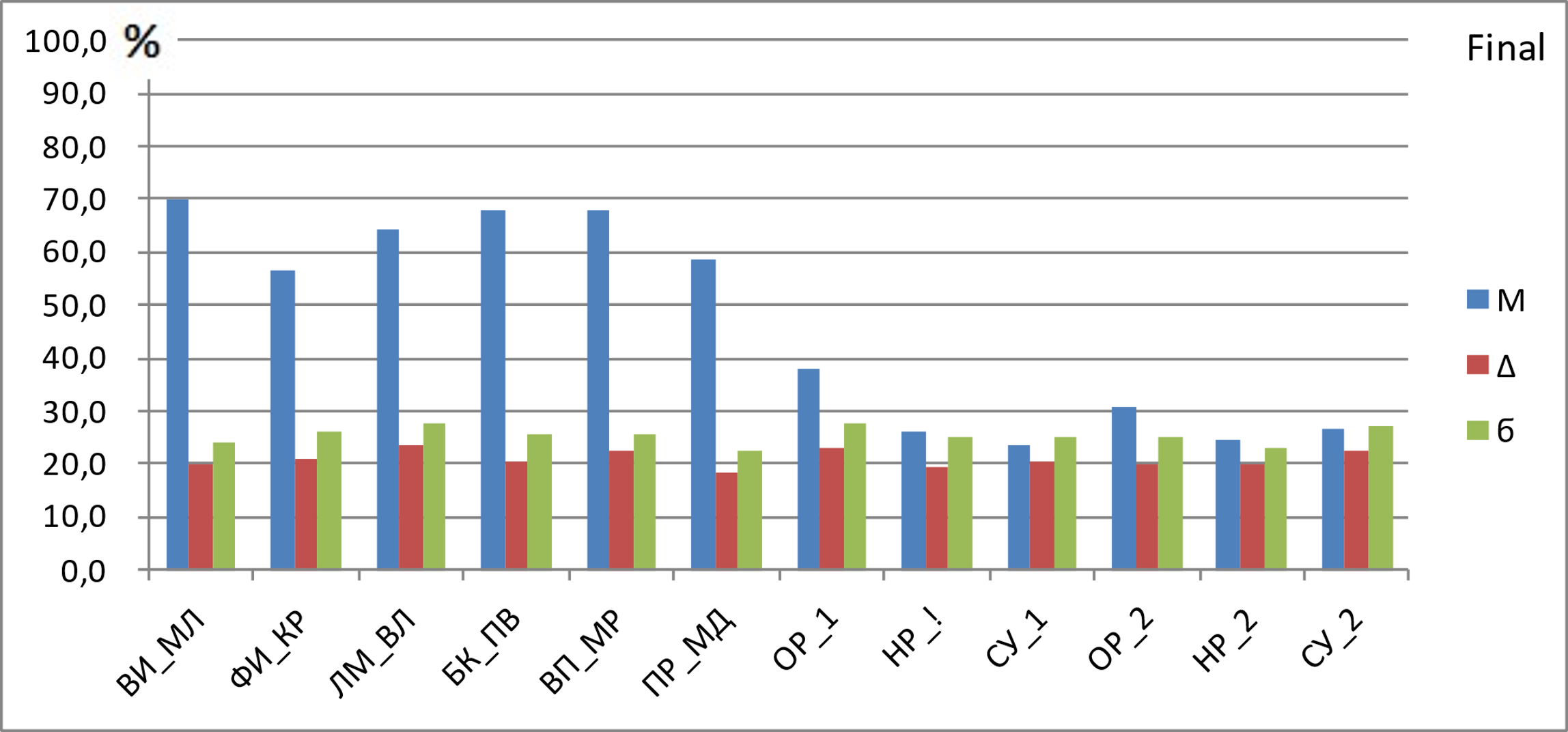 М — среднее арифметическое значение;
Δ — среднее значение абсолютной погрешности измерения
σ — среднеквадратическое отклонение
[Speaker Notes: Исследование проведено на базе кафедры военно-политической работы в войсках (силах) Военного учебно-научного центра Военно-Морского Флота «Военно-Морская академия имени Адмирала Флота Советского Союза Н.Г. Кузнецова», Санкт-Петербург, Россия.
	
Из приведенного графика видно, что первые 6 шкал, соответствующие типам МИ имеют более высокие значения, чем последующие – соответствующие, предрасположенности к исследуемому фактору (злоупотребление служебным полномочием). Согласно полученным данным вопросы без факторной нагрузки (МИ) имеют больший вес (MI = 70%), чем вопросы с факторной нагрузкой (F = 30%), рис.4. Таким образом, младший офицерский состав не склонен к отклоняющемуся поведению, риск превышения и злоупотребления должностными полномочиями минимален. 
Более детальный анализ показывает: в числе лидирующих типов МИ  -МЛ (ВИ_МЛ 70,2%) и ПВ (ПВ_БК 68%).]
VibraNLP: риски  превышения и злоупотребления должностными полномочиями
Анализ частного профиля: офицер**
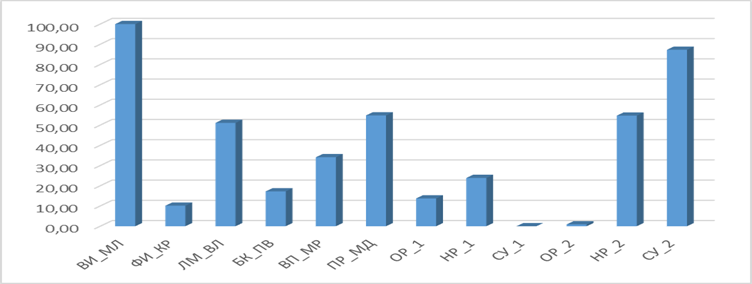 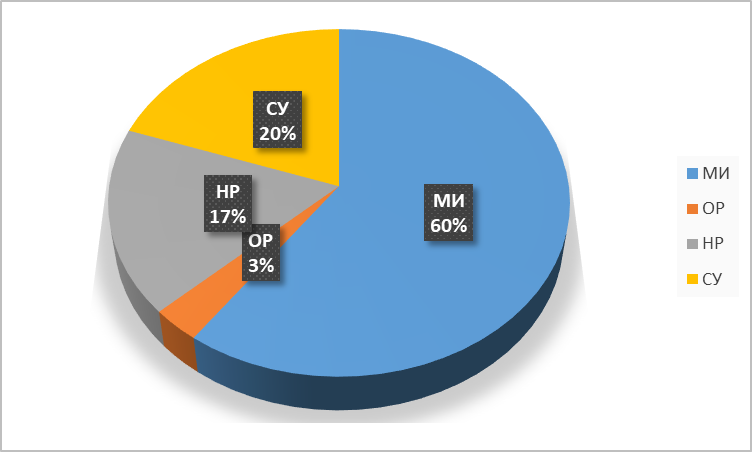 Условные обозначения: 

ОР_1/ОР_2 – злоупотребление оружием, 1 и 2 вопросы; 
НР_1/ НР_2 – употребление наркотиков, 1 и 2 вопросы;
СУ_1/ СУ_2 – суицидальное поведение, 1 и 2 вопросы
М — среднее арифметическое значение;
Δ — среднее значение абсолютной погрешности измерения
σ — среднеквадратическое отклонение
[Speaker Notes: Согласно полученным данным вопросы без факторной нагрузки (МИ) имеют больший вес (MI = 60%), чем вопросы с факторной нагрузкой (F = 40%). В то же время обращают на себя внимания полученные значения по параметру суицидальное поведение - 87% по данному показателю. Но эти 87% - это всего лишь 20% от общей суммы вопросов.
Таким образом, риск превышения и злоупотребления должностными полномочиями составляет 40% из 100%. Из этих 40% риска превышения и злоупотребления должностными полномочиями, на долю суицидального поведения приходится 20%.  Суицидальное поведение – индивидуальная группа риска, но не критерий превышения и злоупотребления должностными полномочиями.]
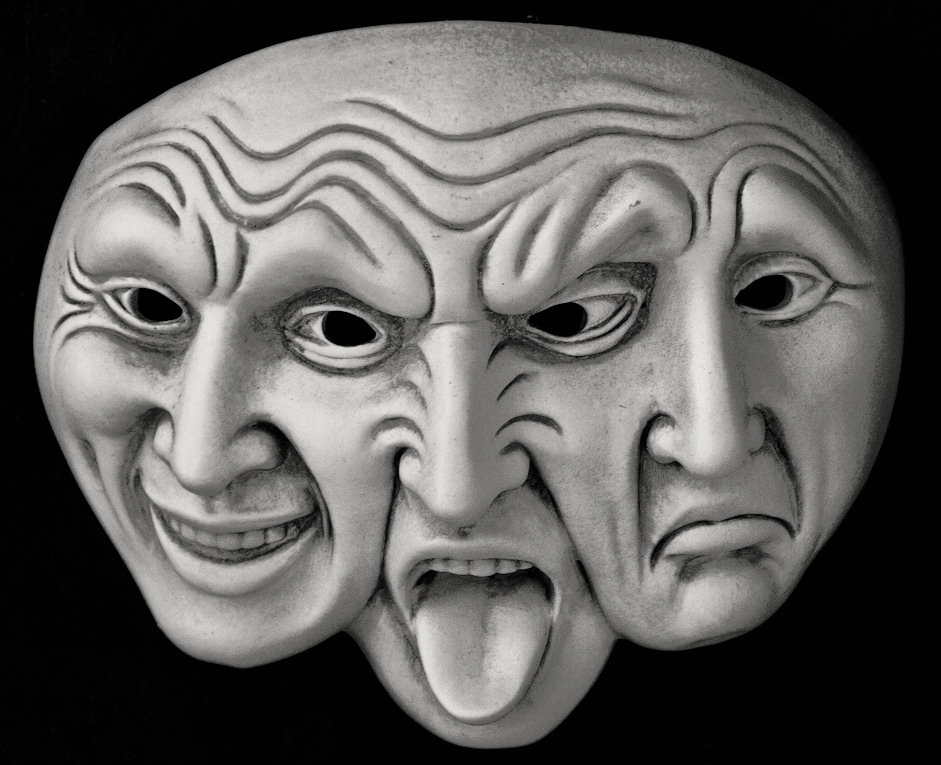 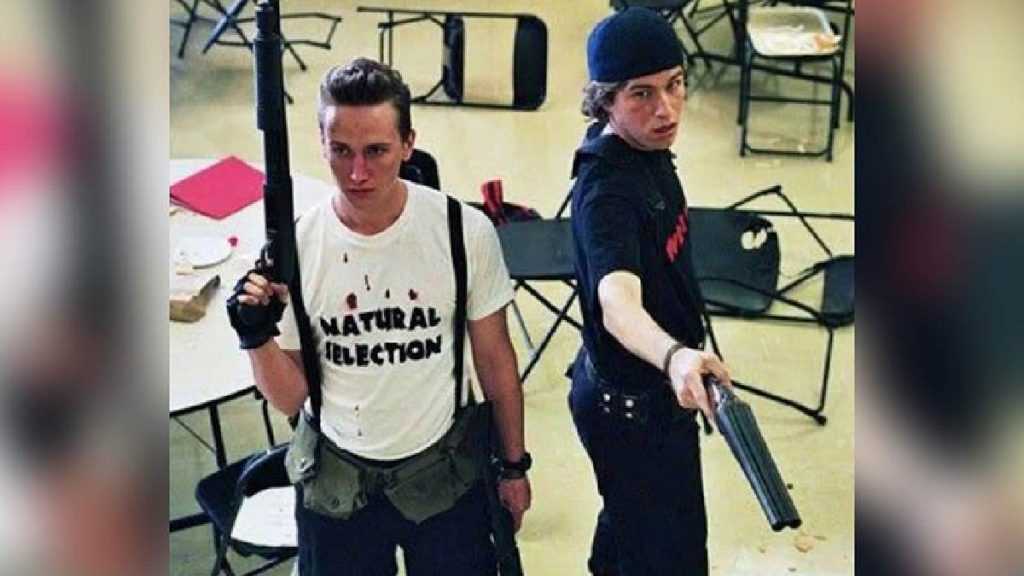 MI-Sins
Психологический и психофизиологический профайлинг пороков личности
[Speaker Notes: На сегодняшний день  много людей, представляющих угрозу для общества,  не имеют клинических диагнозов, не состоят на учете у специалистов психиатрического и наркологического профиля. Эти люди могут быть как совершеннолетними, так и несовершеннолетними; могут иметь, а могут и не иметь судимость. К сожалению, их общечеловеческие ценности оказались под гнетом деформации личности, когда нормы и морали общества грубо игнорируются, что порой приводит к необратимым и трагическим последствиям. Как было сказано в предыдущем докладе,  «Синс»  - в переводе с в английского языка означает грехи, пороки; в контексте программы МиСинс – пороки личности, являющиеся группой риска отклоняющегося поведения.]
Структура многофакторных стимулов, профиля МИ и пороков личности
9
[Speaker Notes: В сегодняшнем докладе я подробно остановлюсь на принципах  подбора стимулов к 12 наиболее актуальным порокам личности современности. По аналогии с 12 типами множественного интеллекта предложено 12 типов пороков личности. Особо хотелось бы подчеркнуть, что используемые формулировки пороков личности ни в коей мере затрагивают этические и религиозные воззрения, согласно  Федеральному закона "О свободе совести и о религиозных объединениях" от 26.09.1997 N 125-ФЗ
В рамках МиСинс впервые предложен метод комплексной оценки положительных и отрицательных характеристик личности. Для идентичности измерения и баланса положительных и отрицательных качеств личности, их последовательность сформирована по нарастанию уровня экстраверсии и содержит одинаковое количество типов МИ и пороков  личности. Рассмотрим подробнее:]
Структура опросника:

Всего 360 стимулов:

72 стимула  - предварительное тестирование, диагностика множественного интеллекта;

288 стимулов – основное тестирование, диагностика пороков личности 

Предъявляется 48 стимулов при тестировании

Общее время проведения тестирования составляет 250 секунд

2 опросника:

12_VICE_RU – взрослый опросник
12_VICE_T_RU – подростковый опросник
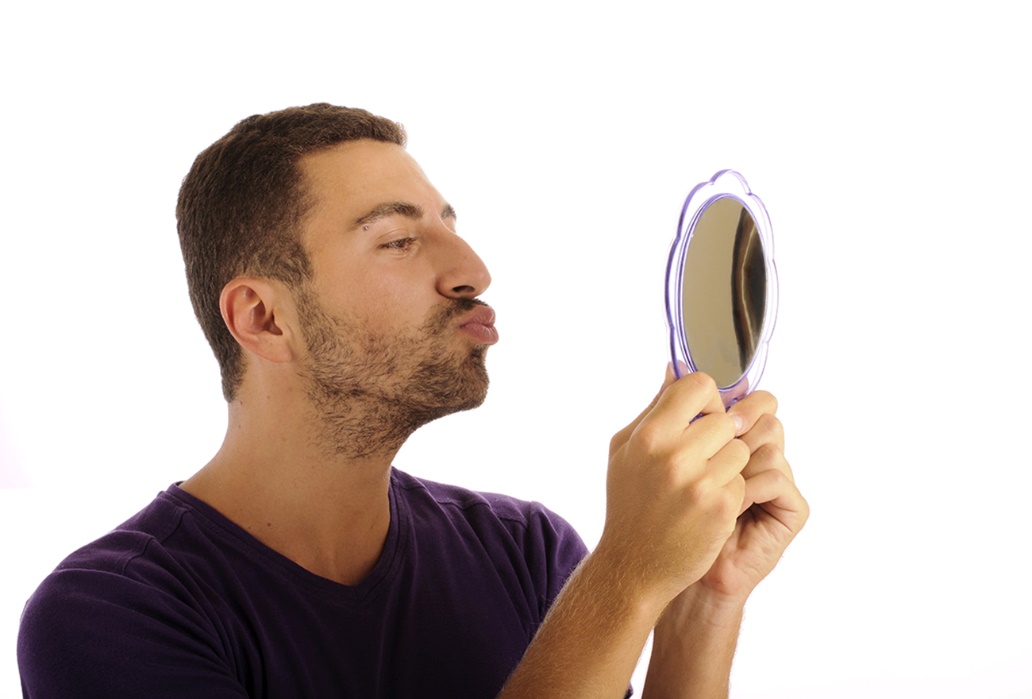 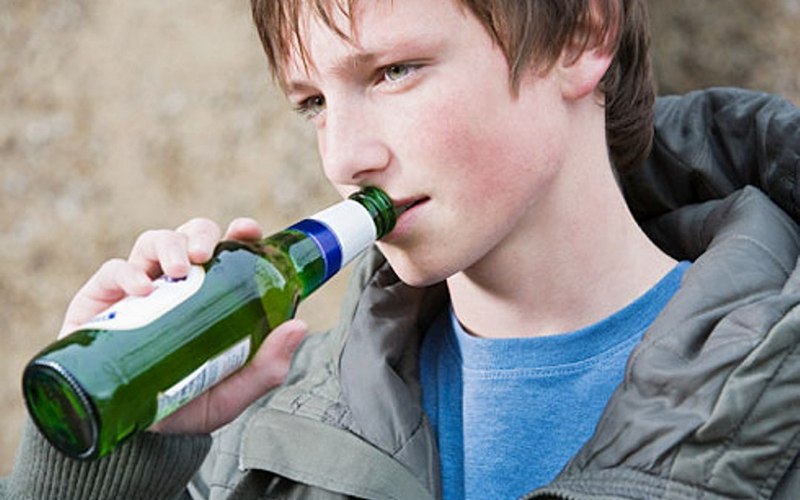 [Speaker Notes: Структура опросника включает 360 стимулов. Из них: 72 стимула – предварительное тестирование; 288 стимулов – основное тестирование. 
Во время тестирования испытуемому предъявляется 48 из 260 индивидуальных вопросов-стимулов, на которые необходимо ответить Да/Нет. Общее время проведения тестирования составляет 250 секунд. Разработанные стимулы позволяет выявить профиль 12 типов МИ (Gardner, 1983; Минкин, Николаенко, 2017), определить 2 ведущих типа МИ и предъявить испытуемому многофакторные стимулы, связанные с 12 личностными пороками, имеющие лингвистическую привязку для текста и смысловую привязку для графики с 2 лидирующими типами МИ. 
Программа включает в себя, как взрослый, так и подростковый вариант тестирования. В обеих версиях (подростковой и взрослой) предусмотрена автозамена стимулов, с целю проведения многократных тестирований, без привыкания к стимулам.]
Процедура тестирования:

Общее число вопросов-стимулов: 48 персональных из 360 в опроснике
24 стимула  - предварительное тестирования (из 72 в опроснике);
24 стимула – основное тестирование.(из 244 в опроснике), 
Общее время проведения тестирования составляет 250 секунд

Этапы тестирования:
[Speaker Notes: Структура опросника включает 288 вопросов и 288 фото-стимулов. Во время тестирования испытуемому предъявляется 48 из 288 индивидуальных вопросов-стимулов, на которые необходимо ответить Да/Нет. Общее время проведения тестирования составляет 250 секунд. Разработанные стимулы позволяет выявить профиль 12 типов МИ (Gardner, 1983; Минкин, Николаенко, 2017), определить 2 ведущих типа МИ и предъявить испытуемому многофакторные стимулы, связанные с 12 личностными пороками, имеющие лингвистическую привязку для текста и смысловую привязку для графики с 2 лидирующими типами МИ. 
Программа включает в себя, как взрослый, так и подростковый вариант тестирования. В обеих версиях (подростковой и взрослой) предусмотрена автозамена стимулов, с целю проведения многократных тестирований, без привыкания к стимулам.]
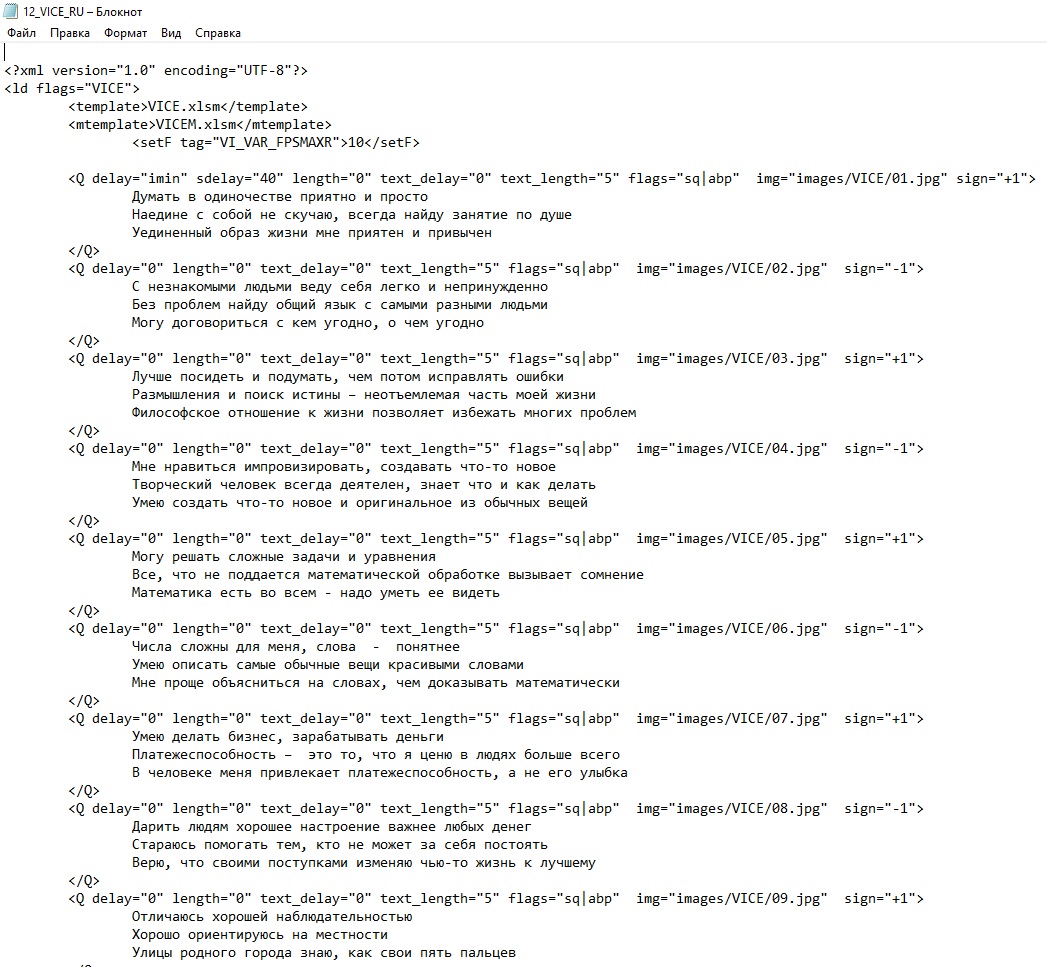 Пример вопросов предварительного тестирования:
по 3 вопроса на каждый из 24 блоков
[Speaker Notes: По 3 вопроса на каждый из 24 блоков]
Пример вопросов основного тестирования: по 24 вопроса на каждый из 24 блоков
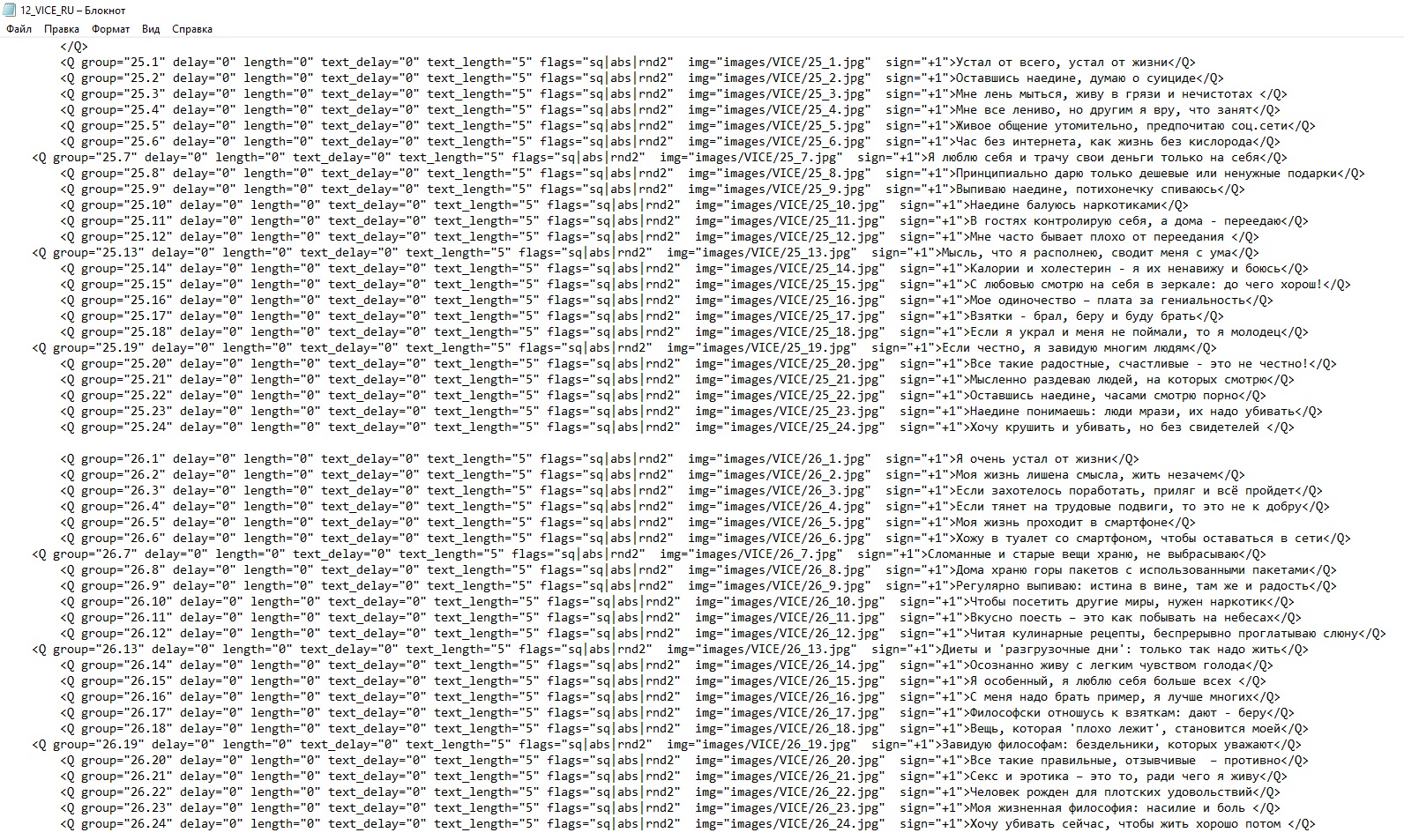 [Speaker Notes: По 24 вопроса на каждый из 24 блоков; по 2 вопроса на каждый фактор риска в каждом из 24 блоков]
Перечень многофакторных стимулов вопросов основного тестирования, на примере внутриличностного типа МИСуицид (СУ):
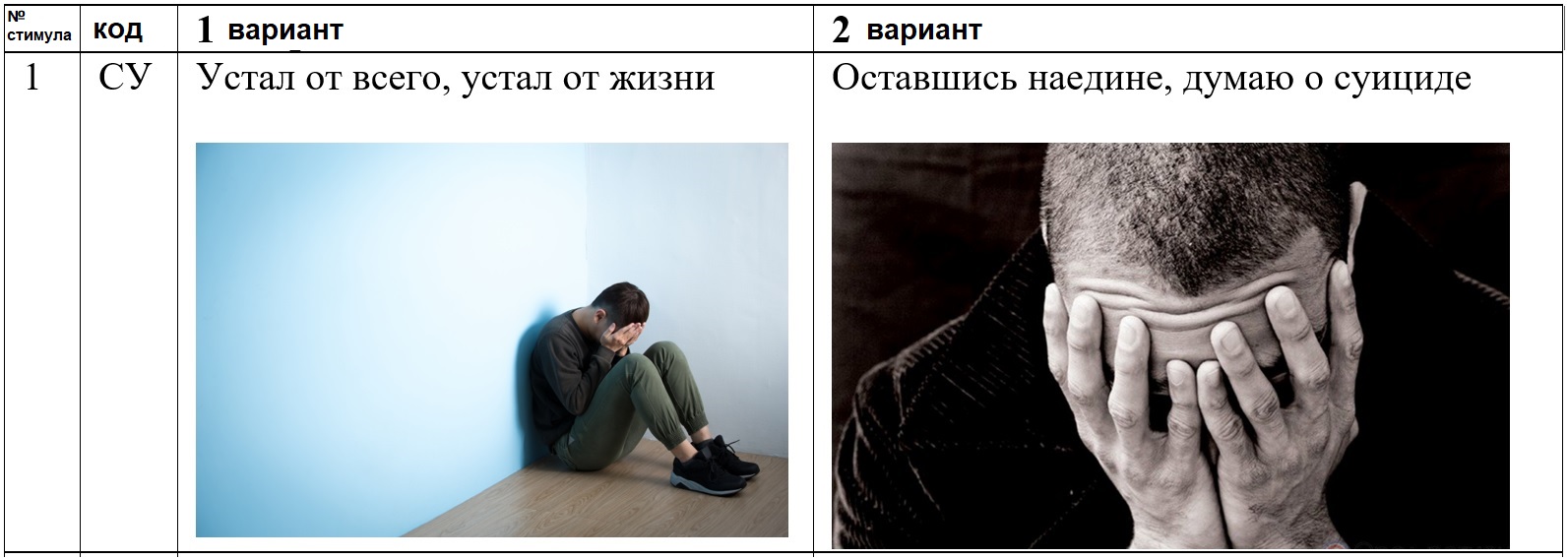 [Speaker Notes: Теперь рассмотрим, алгоритм подбора стимулов для основного тестирования на примере внутриличностного типа МИ. 
Первый пример: группа риска суицидального поведения]
Перечень многофакторных стимулов вопросов основного тестирования, на примере внутриличностного типа МИЛень (ЛН):
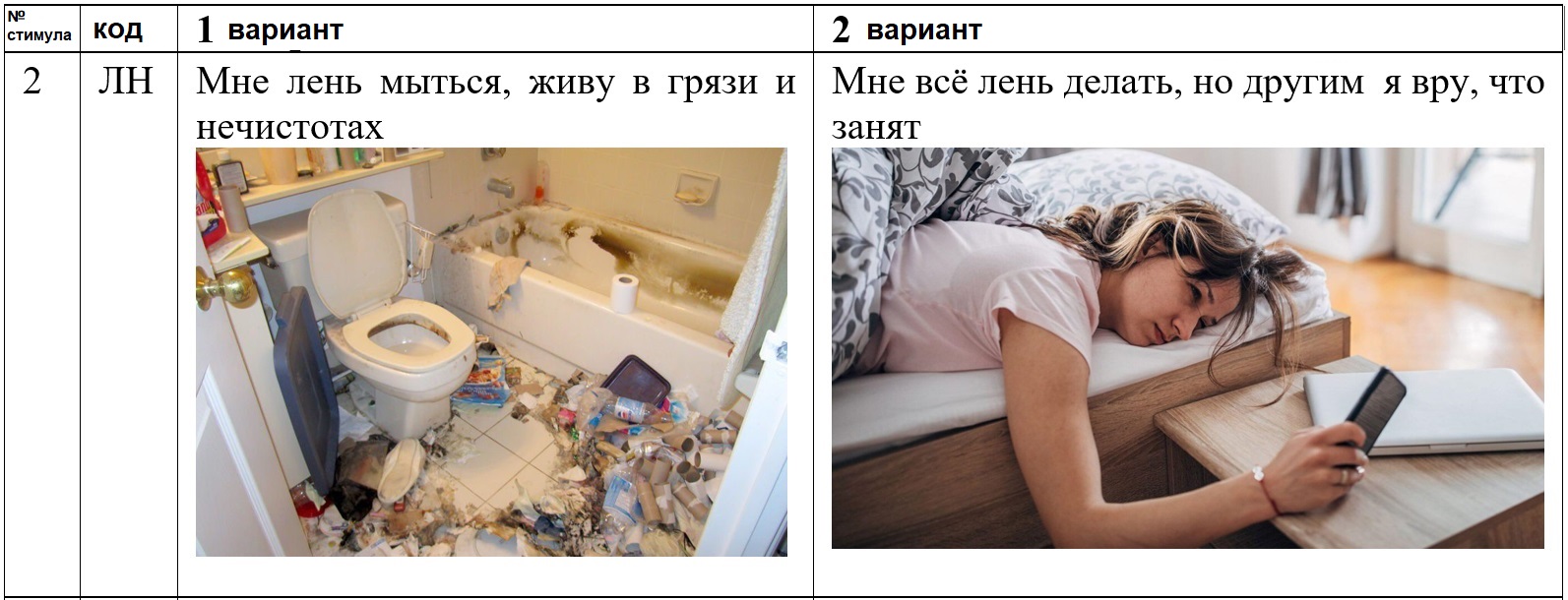 Перечень многофакторных стимулов вопросов основного тестирования, на примере внутриличностного типа МИКибер-зависимость (КЗ):
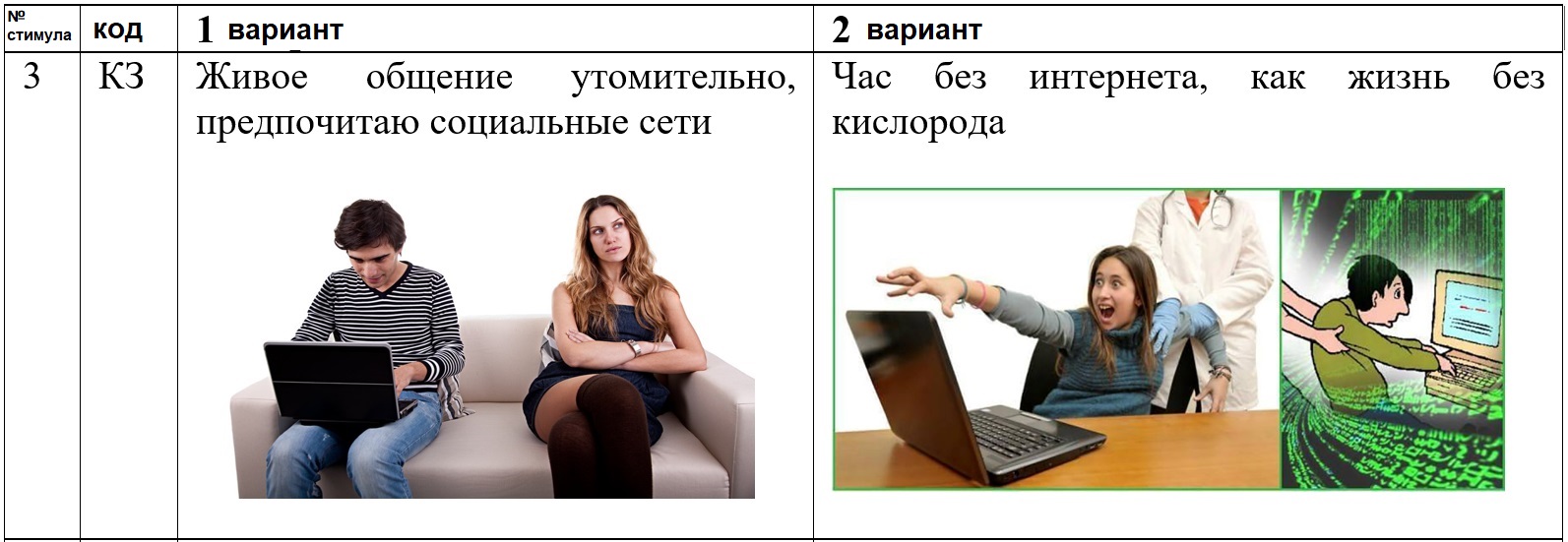 Перечень многофакторных стимулов вопросов основного тестирования, на примере внутриличностного типа МИЖадность (ЖД):
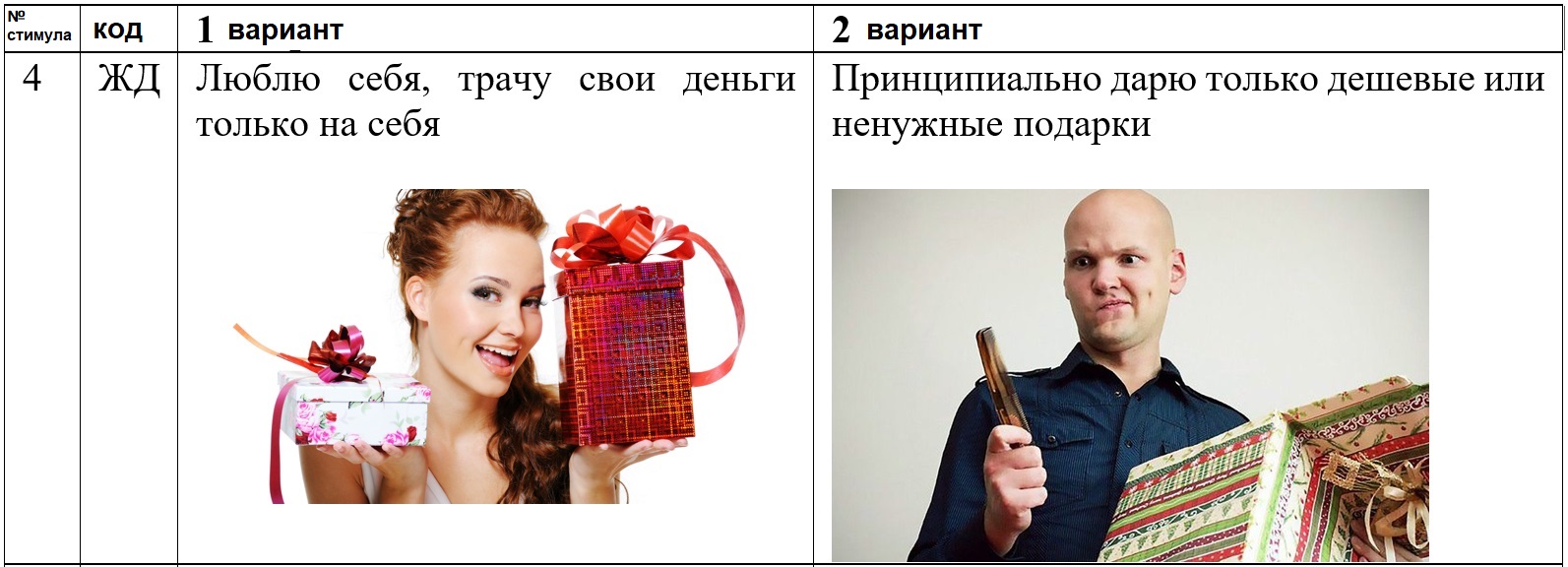 Перечень многофакторных стимулов вопросов основного тестирования, на примере внутриличностного типа МИАлкоголизм/ наркомания (АН):
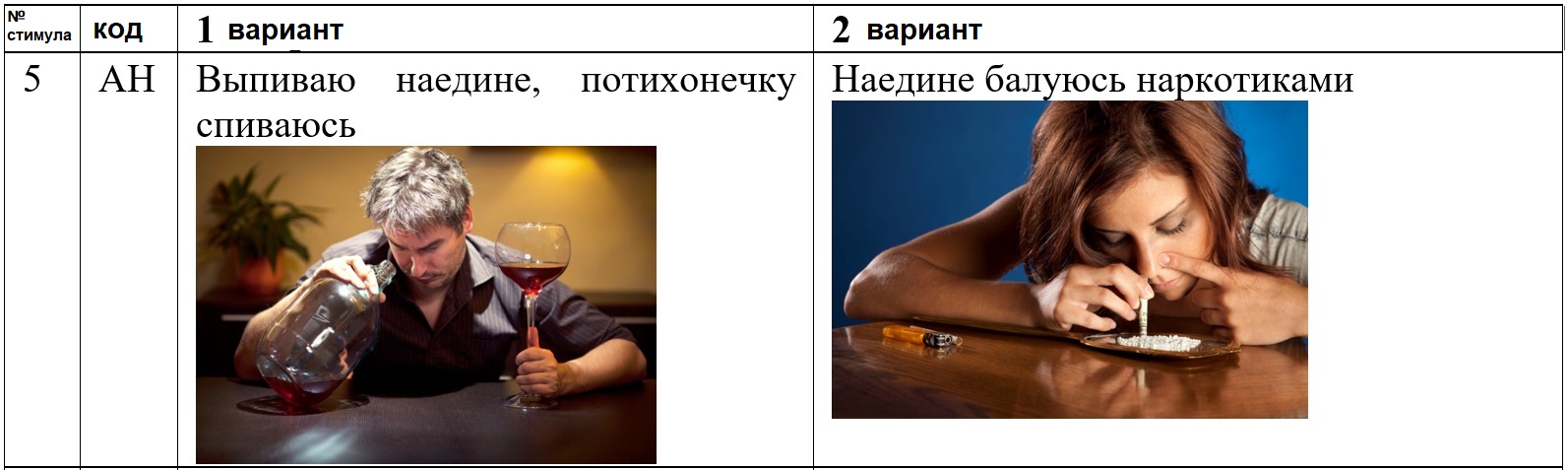 Перечень многофакторных стимулов вопросов основного тестирования, на примере внутриличностного типа МИЧревоугодие (ЧР):
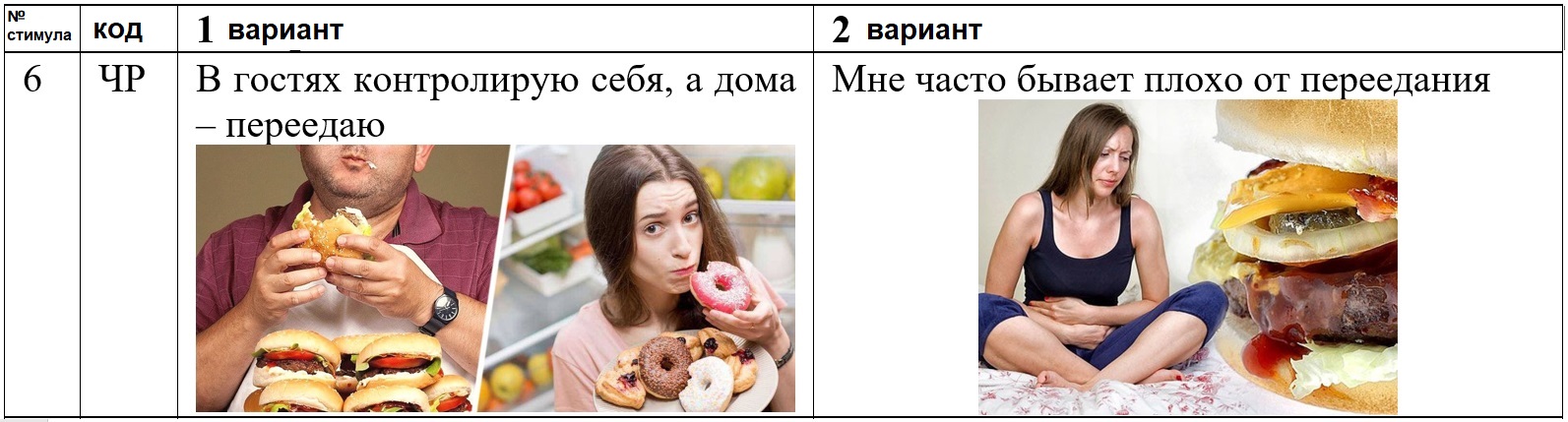 Перечень многофакторных стимулов вопросов основного тестирования, на примере внутриличностного типа МИАнорексия (АН):
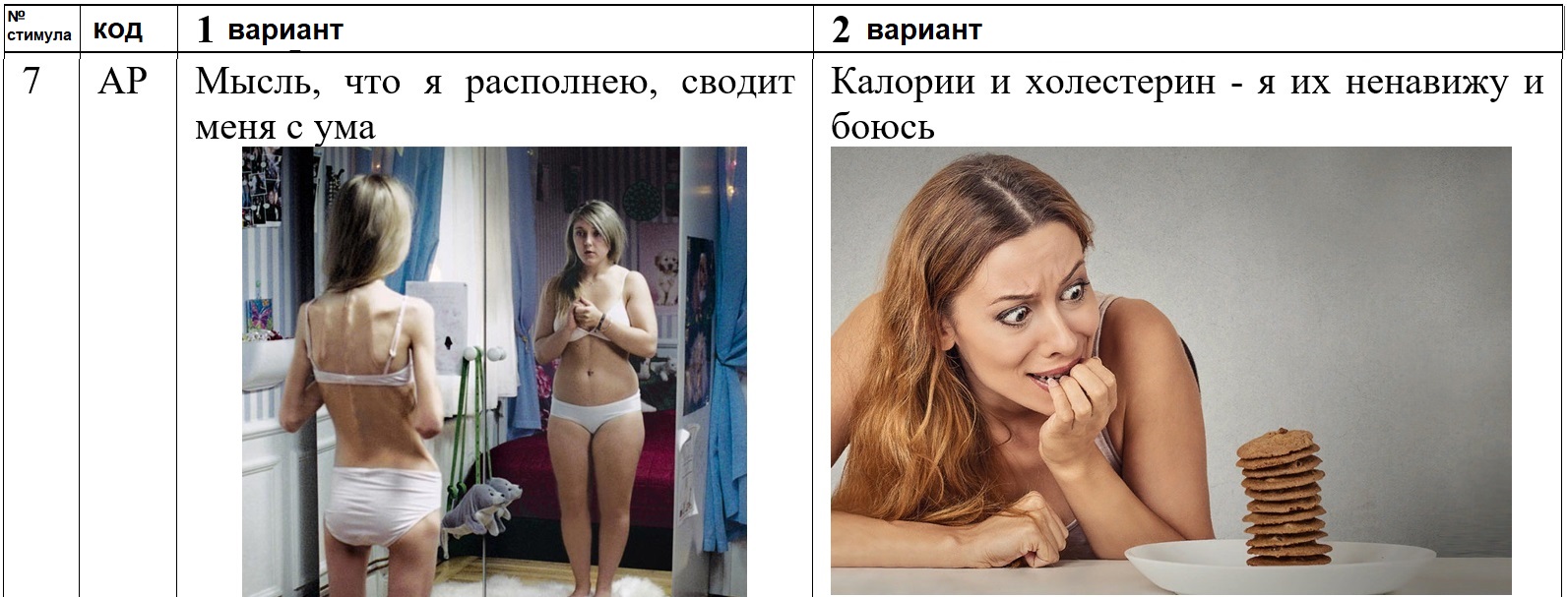 Перечень многофакторных стимулов вопросов основного тестирования, на примере внутриличностного типа МИГордыня, тщеславие (Г Т):
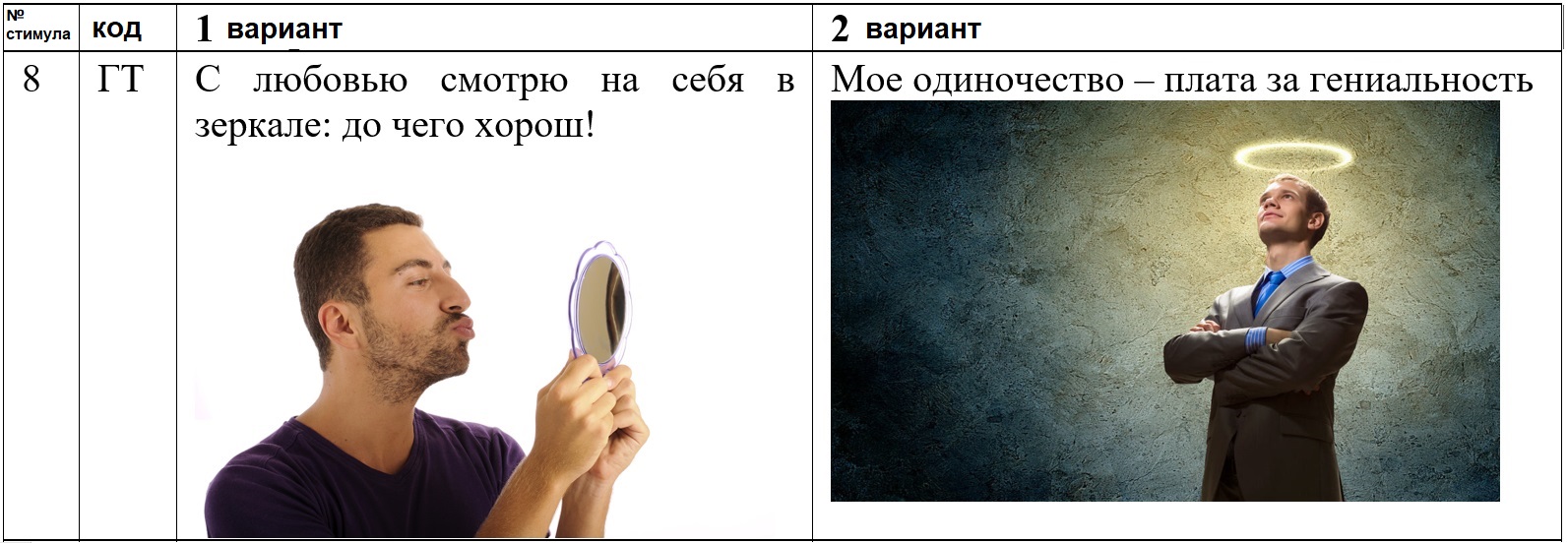 Перечень многофакторных стимулов вопросов основного тестирования, на примере внутриличностного типа МИВоровство, взятки (ВВ):
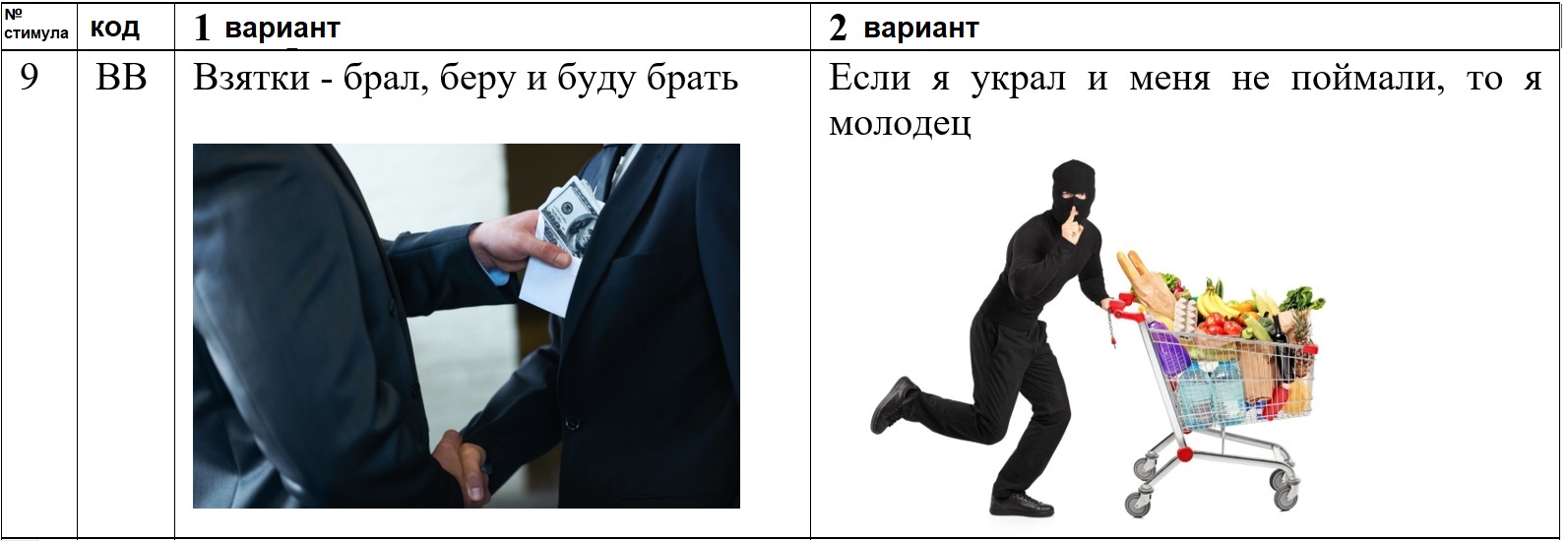 Перечень многофакторных стимулов вопросов основного тестирования, на примере внутриличностного типа МИЗависть (ЗТ):
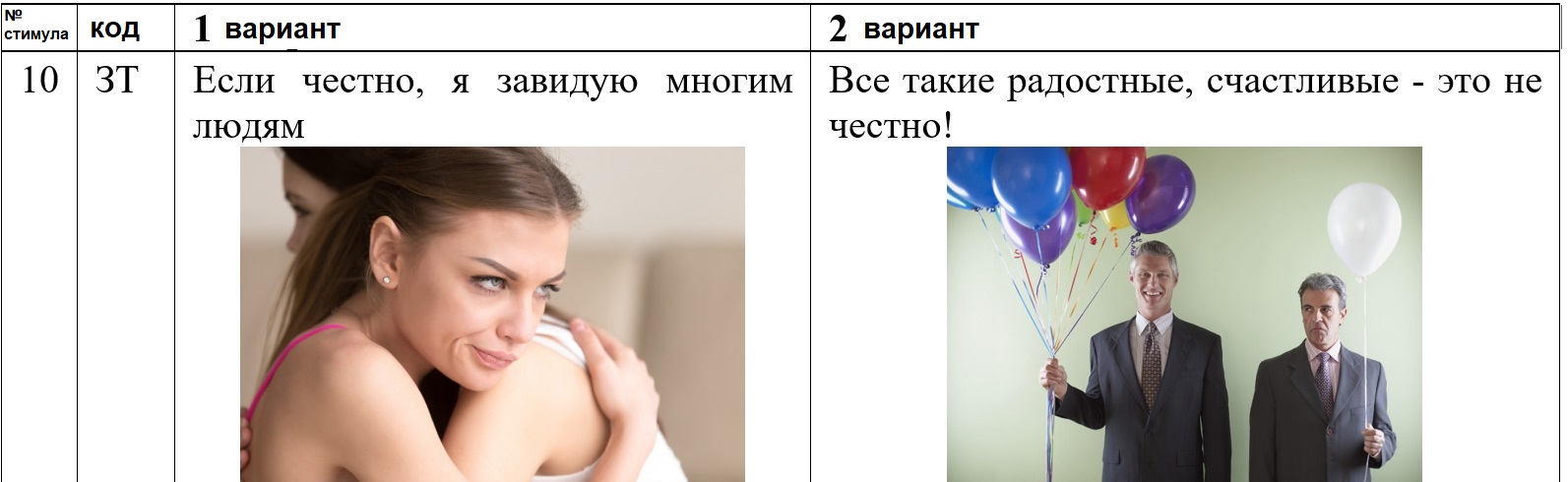 Перечень многофакторных стимулов вопросов основного тестирования, на примере внутриличностного типа МИПохоть, секс, Пан-эротизм (ПТ):
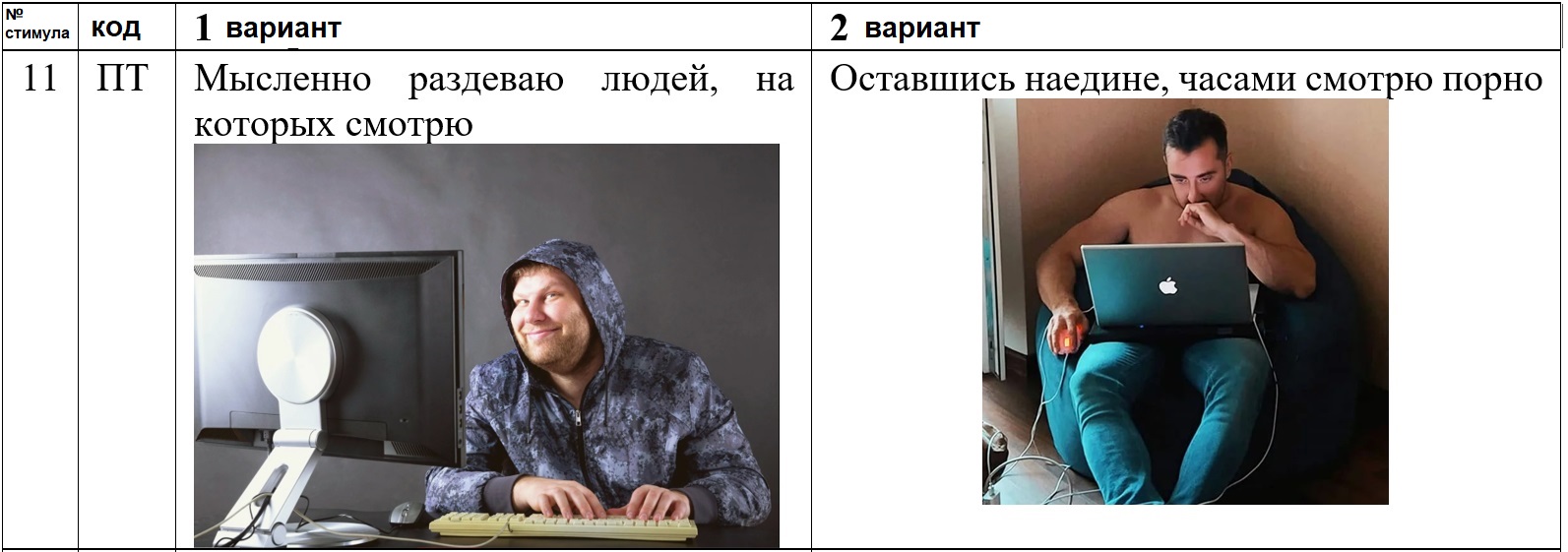 Перечень многофакторных стимулов вопросов основного тестирования, на примере внутриличностного типа МИГнев, ярость (ГЯ):
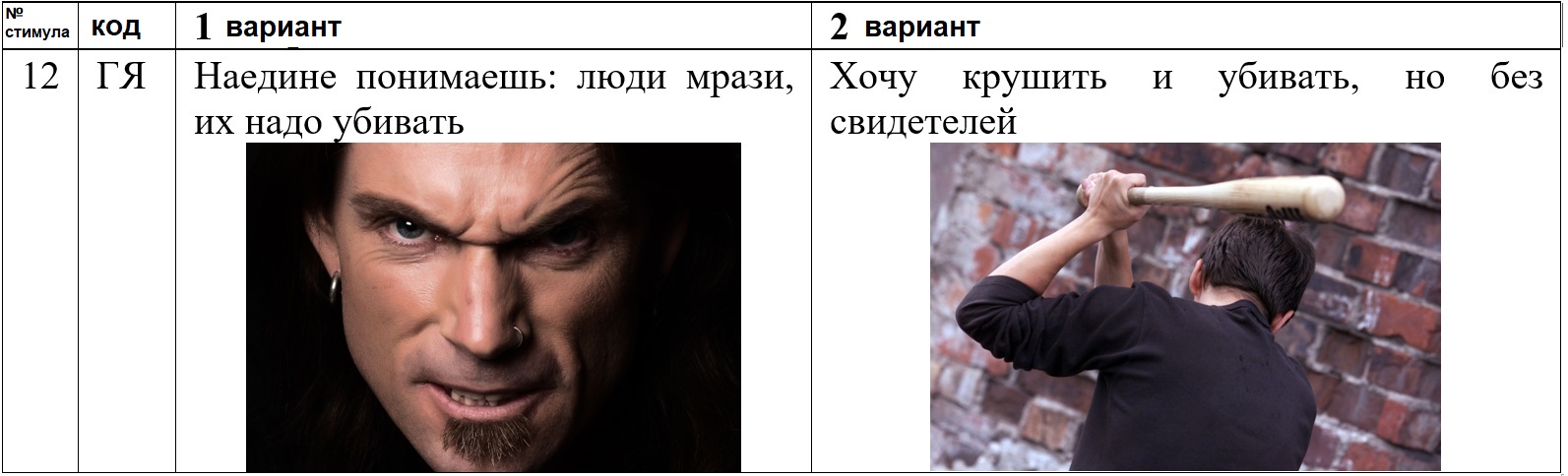 Немного о себе....
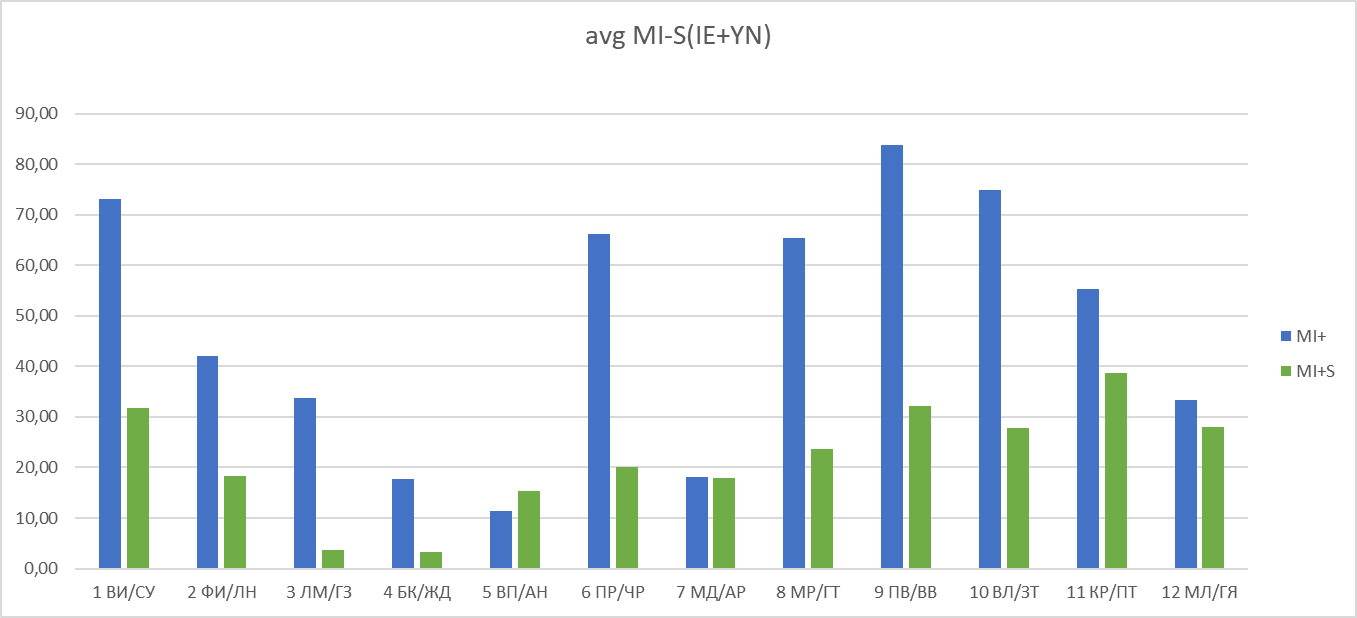 Результаты измерения усредненных профилей MI-Sins для интегральной реакции испытуемой (IE+EN) на линейно предъявляемые многофакторные стимулы
[Speaker Notes: В течение одного дня (февраль 2022) проведено 20 исследований одного человека программой MI-Sins. Порядок предъявления нейтральных стимулов был идентичен во всех 20 измерениях.
Подвижнический и вербально-лингвистический типы МИ оказались лидерами при линейном предъявлении стимулов , что соответствует направленности профессиональной деятельности личности: психология, рекрутинг, профайлинг.
Из числа возможных пороков личности: похоть, пан-сексуализм (показатель не превышает 50% по отношению к другим параметрам оценки личности).]
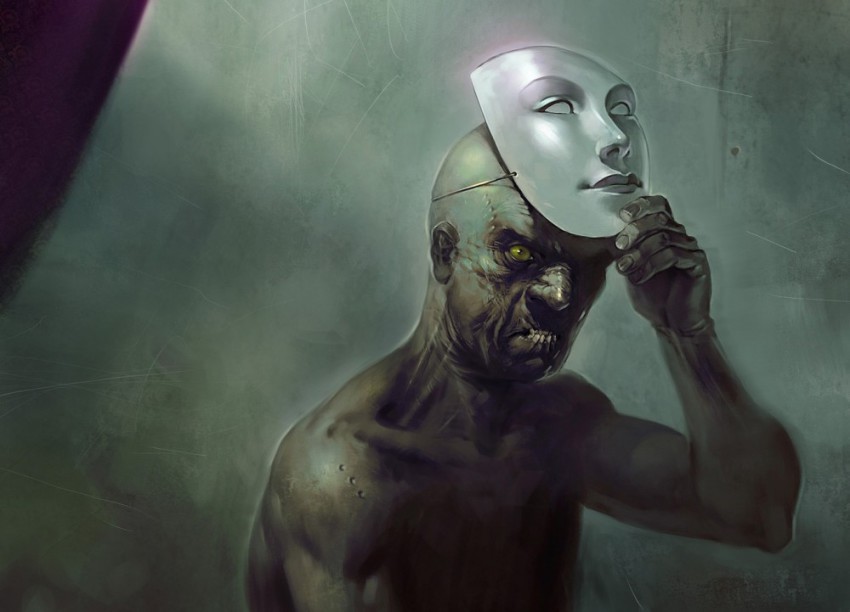 Выводы:
Ми-Синс – инновационная программа технического профайлинга, с определением профиля множественного интеллекта и пороков личности.
Программа Ми-Синс включает в себя 360 сложных стимулов (графических и вербальных), что является достаточным  в комплексной оценке личности. 
Все стимулы подобраны с учетом возрастной и гендерной психологии, что является необходимым при оценке бессознательной реакции.
В рамках лонгитюдного исследования ведется дальнейшая корректировка вербальных и графических стимулов. 
Разработанные стимулы позволяют выявлять основные характеристики личности, которые могут применяться в различных областях психологии, психофизиологии и других смежных науках.
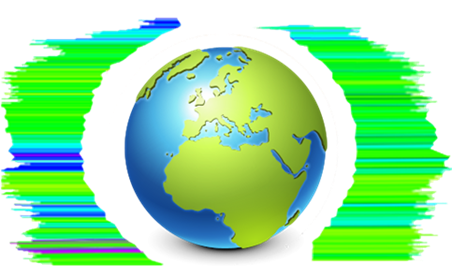 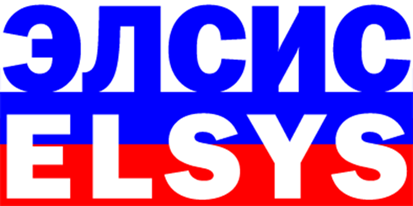 Благодарю за внимание !

Николаенко Я.Н.

www.psymaker.com
[Speaker Notes: Thanks for you attention and welcome with questions!]